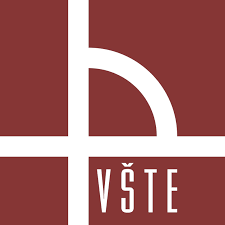 Vysoká škola technická a ekonomická v Českých Budějovicích
Nosná konstrukce zastřešení pódia
Autor diplomové práce: Bc. Jakub Kašpar
Vedoucí diplomové práce: Ing. Josef Musílek, Ph.D.
Oponent diplomové práce: Ing. Jan Čížek                                 
  červen 2017
Cíl práce
Cílem diplomové práce je návrh nosné konstrukce zastřešení pódia, návrh a statické posouzení nosných prvků konstrukce, případně návrh vybraných přípojů. Nosná konstrukce zastřešení podia bude provedena ze dřeva.
Úvod
Na základě architektonické studie provést statický výpočet a výkresovou dokumentaci
Otevřené pódium 6,14 x 10,15 m, výška 7,55 m
Statický výpočet – ruční x Dlubal RFEM
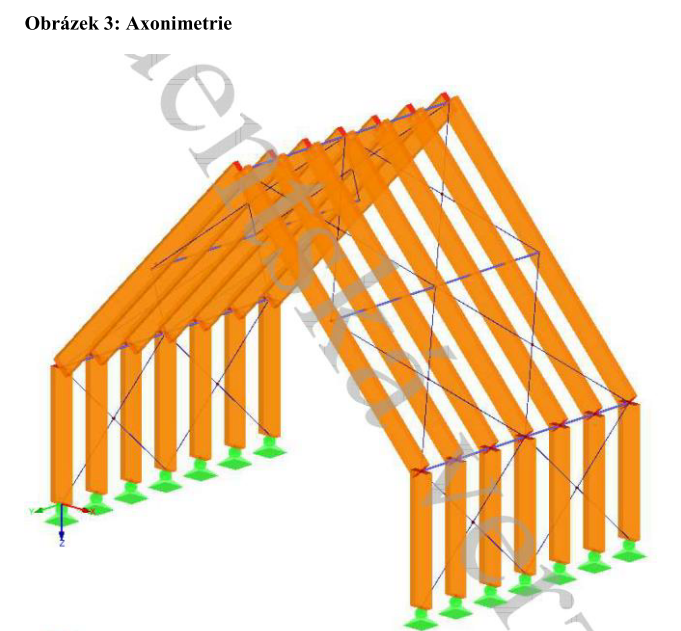 Nosná konstrukce
BSH GL24h 440 x 140 mm
Ocel S235
Řez konstrukcí
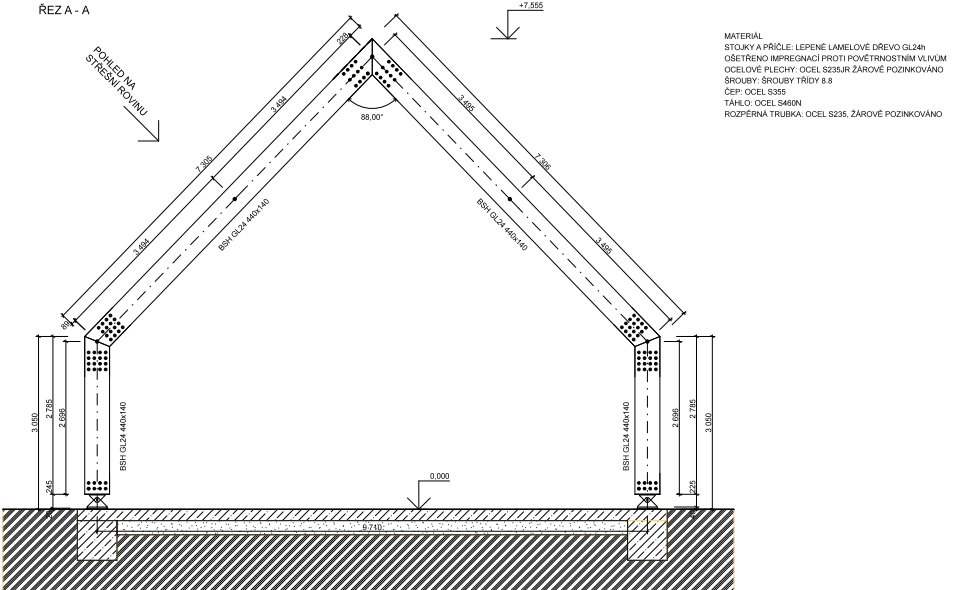 Prostorové ztužení
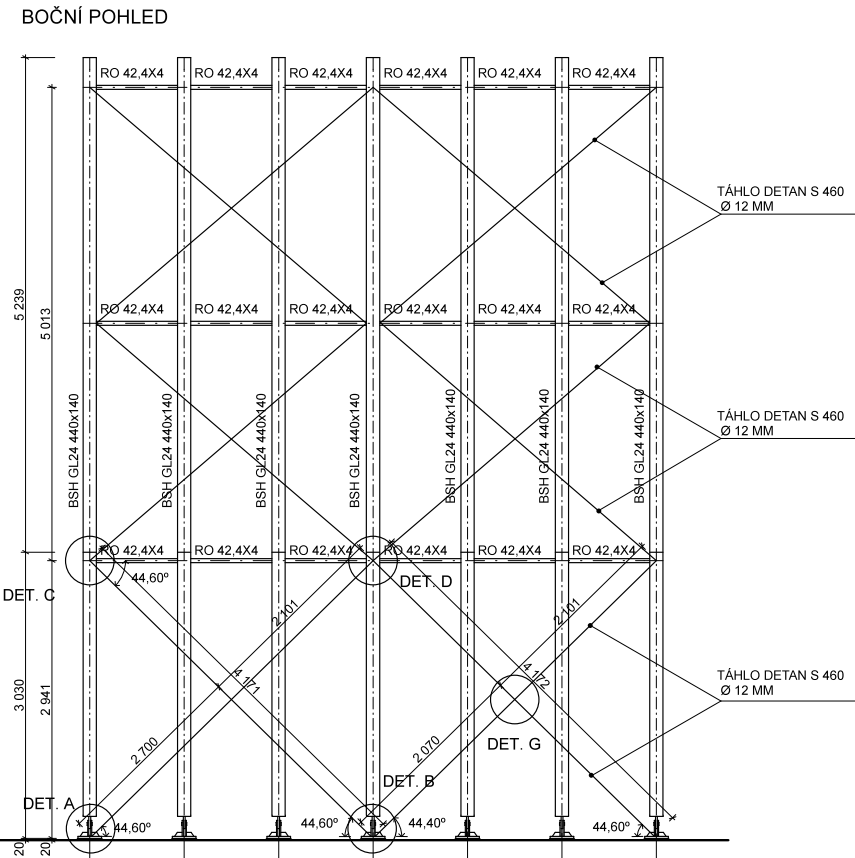 Táhla DETAN S460
Ocelová bezešvá trubka 42,4 x 4 mm
Ocelové šrouby 8.8
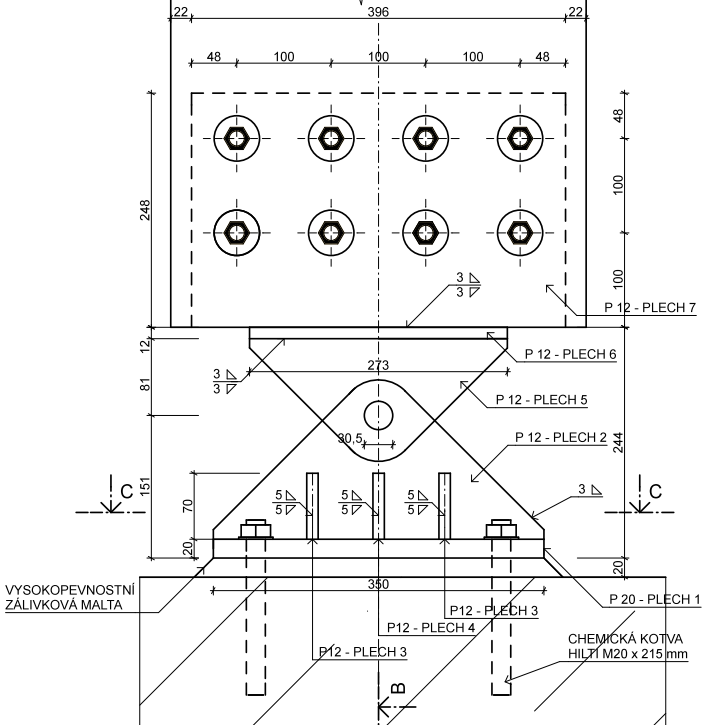 Kloubové připojení
Ocel S235, S355
Chemická kotva HILTI M20
Ocelové šrouby M16 8.8
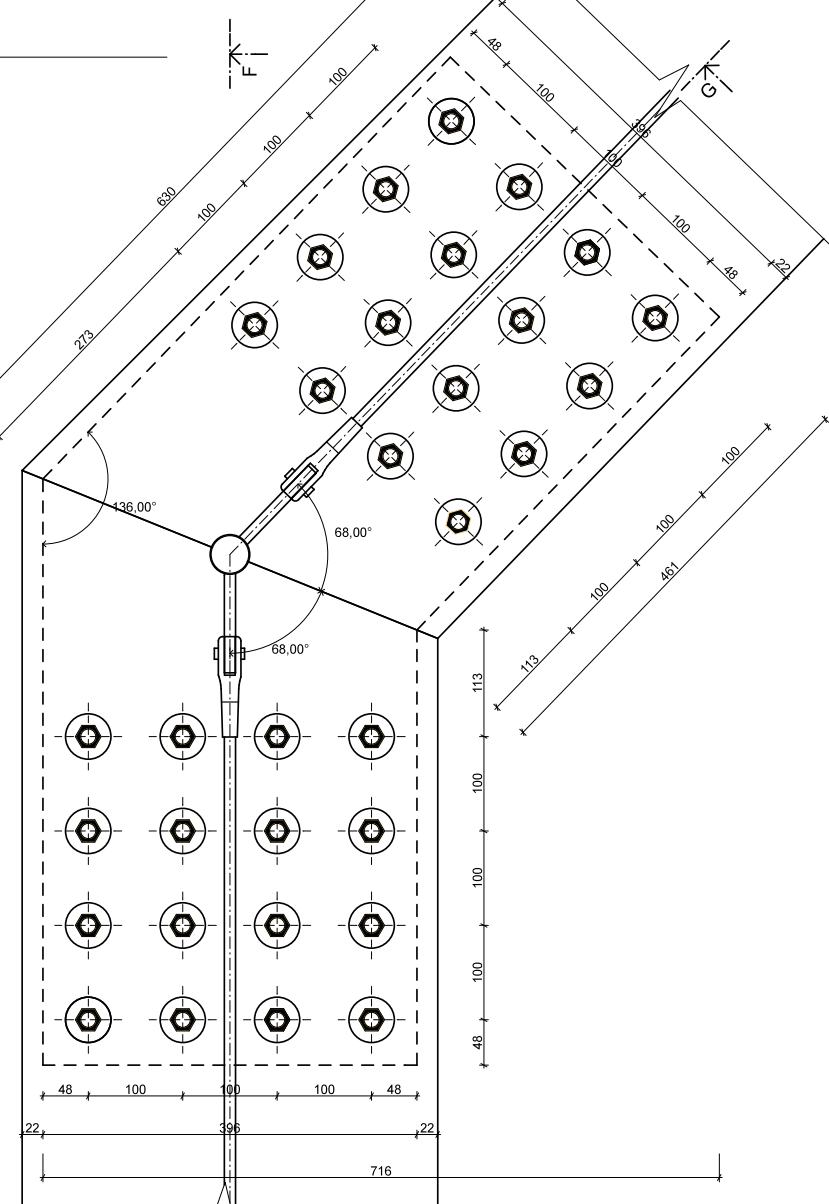 Přípoj stojky na příčel
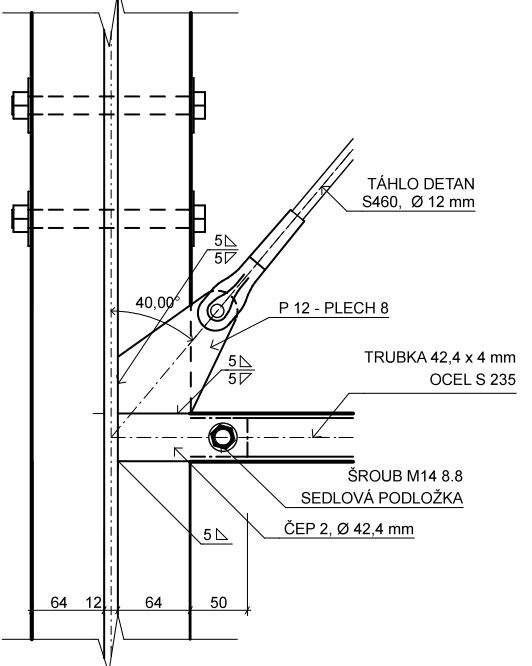 Přípoj táhla
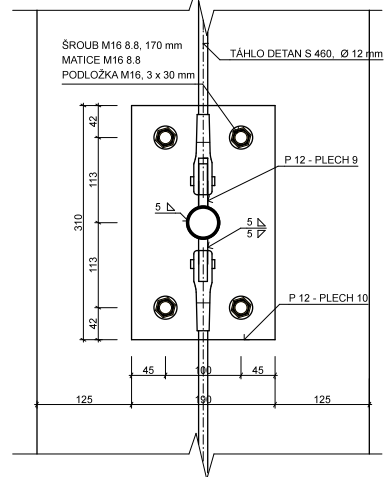 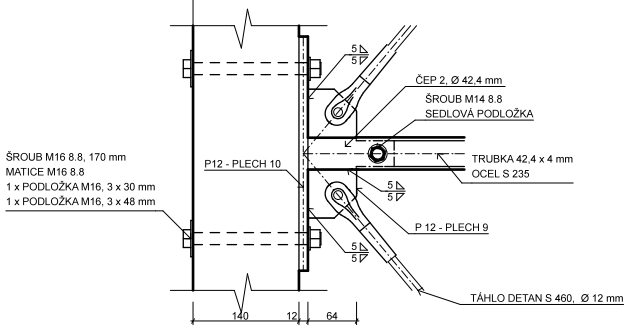 Závěrečná shrnutí
Byly navrženy a posouzeny všechny prvky a přípoje většinou ručním výpočtem.
Výpočty provedeny dle příslušných ČSN EN a odborné literatury.
K určení vnitřních sil byl použit moderní software Dloubal RFEM 5.07.03 
Cíl práce byl splněn.
Otázky od vedoucího diplomové práce
Jak byly určeny vzpěrné délky stojky a příčle rámu?
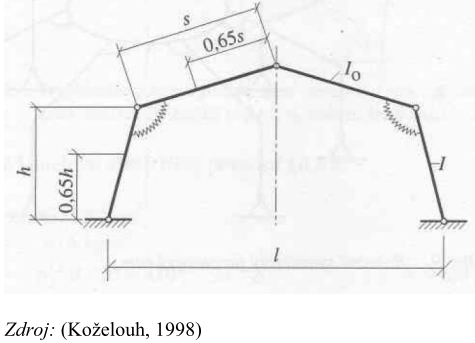 Otázky od vedoucího diplomové práce
Jak byla určena délka pro posudek klopení stojky a příčle rámu?
Stojka


Příčle
Lcr,LT = hs = 3050 mm
Lcr,LT = 1,1 * L0 = 1,1 * 4475 = 4430 mm
Otázky od oponenta diplomové práce
Popište základní kombinaci zatížení dle ČSN EN 1990 a uveďte hodnoty kombinačních součinitelů pro pozemní stavby.

7
Co je čistý konečný průhyb a jak se dle ČSN EN 1995 spočítá?
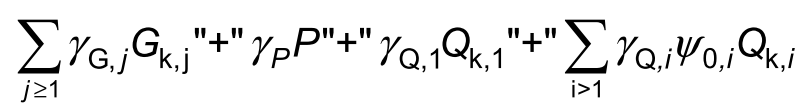 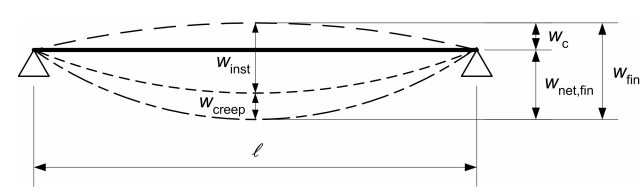 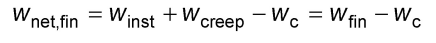 Děkuji za pozornost